Leesontwikkeling
Femke Scheltinga
Femke.scheltinga@itta.uva.nl
1
Leesontwikkeling
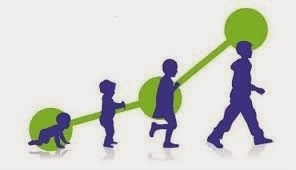 Groep 4, 5, 6
Groep 3
Groep  7 & 8
functionele geletterdheid
ontluikende geletterdheid
gevorderde geletterdheid
beginnende geletterdheid
Tussendoelen beginnende geletterdheid
3
Technisch lezen & taalvaardigheden
Foneembewustzijn, letterkennis + benoemsnelheid
Alfabetisch principe + decoderen
Vloeiend lezen
Woordenschat + mondelinge taal
Leesbegrip
4
5
Van woorden naar fonemen en letters
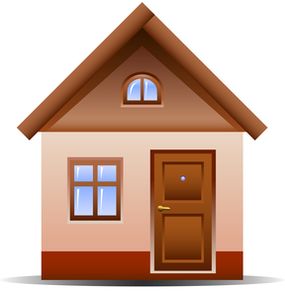 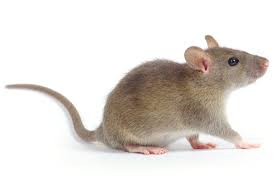 Door meer woorden: onderscheid tussen klanken
6
Groep 1 & 2: ontwikkeling letterkennis
Spelenderwijs letters leren
Interesse in letters en schrijven (Treiman et al., 2007; Jones et al., 2012).
Combinatie met klanken (o.a. Huang et al., 2014; Foy & Mann, 2006)
7
Groep 1 & 2: variatie
Thuisomgeving
Meertaligheid
Taalleerproblemen
[Speaker Notes: Taalontwikkeling hangt dus deels same]
Groep 3: aanvankelijk lezen – start
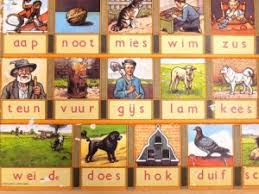 8
woordherkenning
glop
Klank
(fonologie
Schrift
(orthografie)
Bottom up
Model Harm et al. 2002
woordherkenning
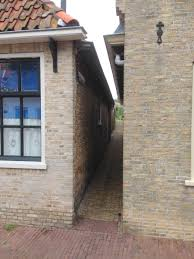 Betekenis
(semantiek)
Top down
glop
Klank
(fonologie
Schrift
(orthografie)
Bottom up
Model Harm et al. 2002
Groep 3: aanvankelijk lezen – vervolg
Benoemsnelheid
Directe woordherkenning
Uitbreiden van leesmoeilijkheden
Vloeiend lezen
11
Ontwikkeling van woordherkenning
Verhoeven & Van Leeuwe, Pedagogische Studiën, 2003
Voortgezet technisch lezen
Automatisering (vlot en accuraat)
Vloeiend lezen van teksten
Toepassen van leesstrategieën
13
LEESVAARDIGHEID
Technische leesvaardigheid
Leesbegrip
X
Taalkennis 
(o.a. woordenschat)
o.a. Gough & Tunmer, 1986 – Simple View of Reading
Aandacht voor leesmotivatie
Succesfactoren (algemeen):
Sociale interactie rond boeken
Aansluiten bij interesses
Gevoel van autonomie ondersteunen
Belang van lezen 
Helpen bij beheersingsdoelen stellen
Gevoelens van competentie stimuleren

Van Steensel et al., 2016
15
Stimulerende leesomgeving
Aandachtspunten:
Voorlezen
Rijk aanbod van teksten
(begeleid) eigen keuze
Betekenisvol en functioneel
Samenwerken
Stillezen
Praten over gelezen boeken en gemaakte schrijfproducten

> betekenisvol, echte opdrachten, samenwerking en uitwisseling
16
Aandacht voor leesmotivatie
www.passendlezen.nl
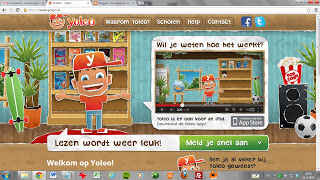 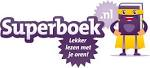 Leesontwikkeling: monitoring
doorgaande leerlijn in tussendoelen
Ontdekken van rijm
Horen van klanken
Opbouw letterkennis
Klankzuivere woorden
Lettercombinaties
Herkennen van letterpatronen
automatisering
Lange en complexe woorden
Woorden als geheel
Vlot en foutloos lezen
Begrijpend lezen
Leesontwikkeling: monitoring
doorgaande leerlijn in tussendoelen
Ontdekken van rijm
Horen van klanken
Opbouw letterkennis
Klankzuivere woorden
Lettercombinaties
Herkennen van letterpatronen
automatisering
Lange en complexe woorden
Woorden als geheel
Vlot en foutloos lezen
Begrijpend lezen
Voldoende tijd
 effectief gebruik van de methode
 omgaan met verschillen
 stimulerende leeromgeving
Leesontwikkeling: monitoring
doorgaande leerlijn in tussendoelen
Ontdekken van rijm
Horen van klanken
Opbouw letterkennis
Klankzuivere woorden
Lettercombinaties
Herkennen van letterpatronen
automatisering
Lange en complexe woorden
Woorden als geheel
Vlot en foutloos lezen
Begrijpend lezen
volgen door toetsing en monitoring
Concluderend
Verschillende fasen: van ontluikend, beginnend, gevorderd naar functioneel
Bij (technische) leesontwikkeling spelen verschillende (taal)deelvaardigheden een rol
Let goed op welke vaardigheden nodig zijn in de verschillende fasen
21
Selectie van websites
www.dyslexiecentraal.nl
www.nkd.nl


Contact:
Femke.Scheltinga@itta.uva.nl
Voor praktijkonderzoek, studie(mid)dagen, hekele kwesties, prangende vragen